Vysoká škola technická a ekonomická v Českých Budějovicích
Technicko-technologický ústav
Katedra strojírenství
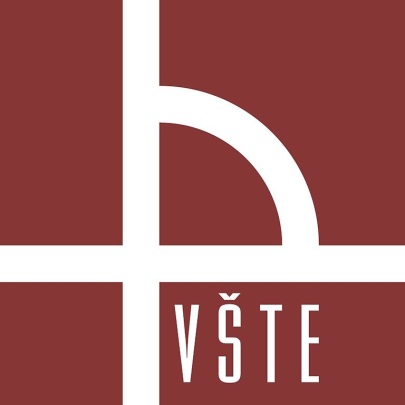 Návrh chladícího zařízení
Pro profesionální kuchyně
Student:  Milan Talíř
									Vedoucí:  Ing. Jan Kolínský, Ph.D.
Obsah prezentace
Důvody k řešení problému
Cíl práce
Metodologie 
Charakteristika podniku
Výsledky  
Návrhy a doporučení
Závěr
1
Důvody k řešení problému
Dlouhodobý zájem o vývojové a konstrukční práce (se zaměřením na chladící zařízení a techniku) 
Navázání na teoretické znalosti a praktické dovednosti získané v rámci bakalářského studia 
Možnost upotřebitelnosti konstrukčních a výpočtových programů
Využití zkušeností z podnikové praxe
2
Cíle práce
Teoreticky popsat technologii tváření a uvést některé poznatky z oblasti chladících zařízení.
Navrhnout nový koncept konstrukce korpusu tak, aby splňoval požadavek na zapuštěný design zásuvek.
Vytvořit rozměrovou analýzu k dosažení vhodných rozměrů jak pro vyrobitelnost, tak pro zajištění standartních rozměrů s přihlédnutím na implementaci dalších komponent a přídavných zařízení.
Vytvořit vnitropodnikové výkresové podklady pro návrh prototypu chladícího stolu.
3
Metodologie výzkumu
Výzkumný problém
Nalezení vhodného způsobu navržení korpusu chladícího stolu s designem zapuštěných zásuvek a dveří.

Využito bylo následujících empirických metod:
pozorování,
experiment,
měření s využitím rozměrové analýzy.
4
Charakterisitka podniku
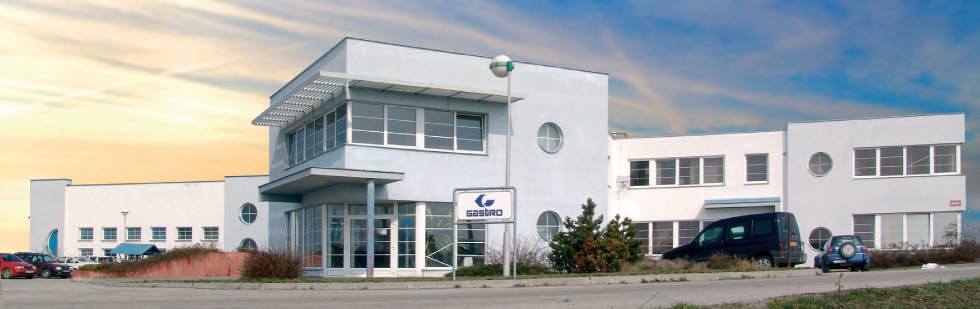 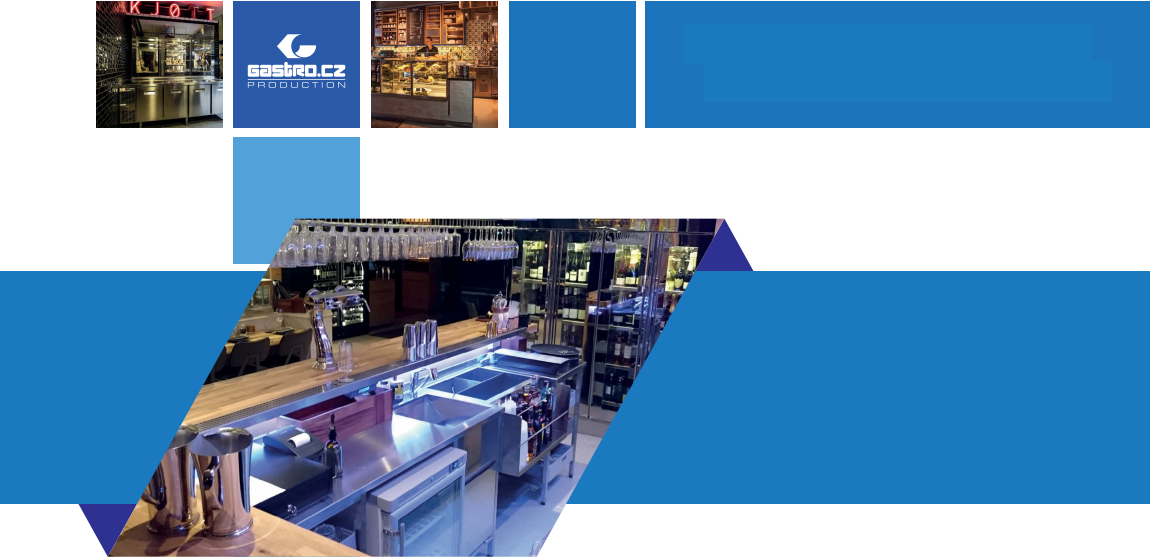 5
Aplikační část – Výchozí stav GN stolu
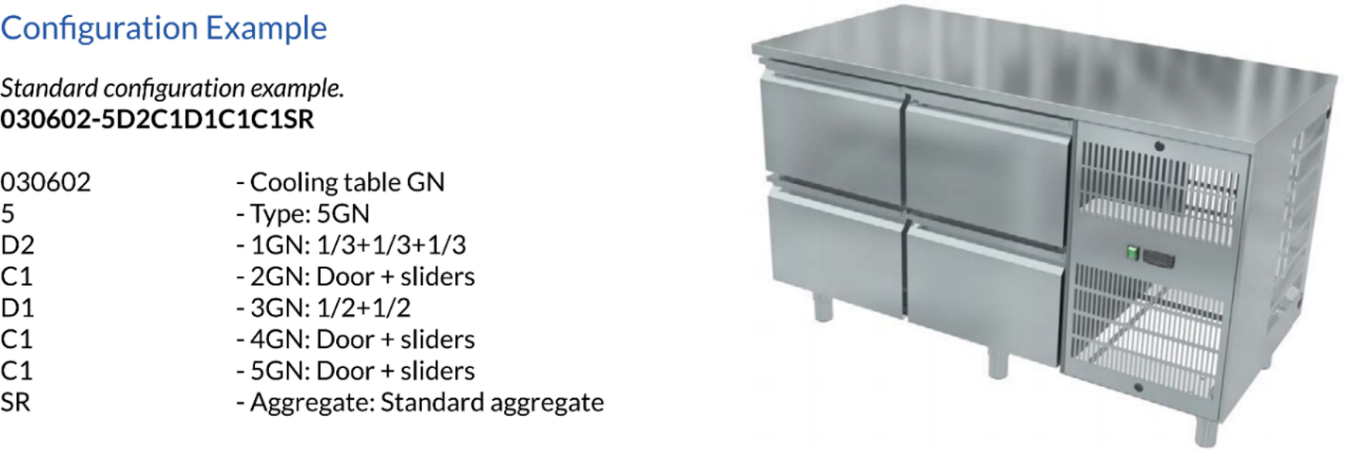 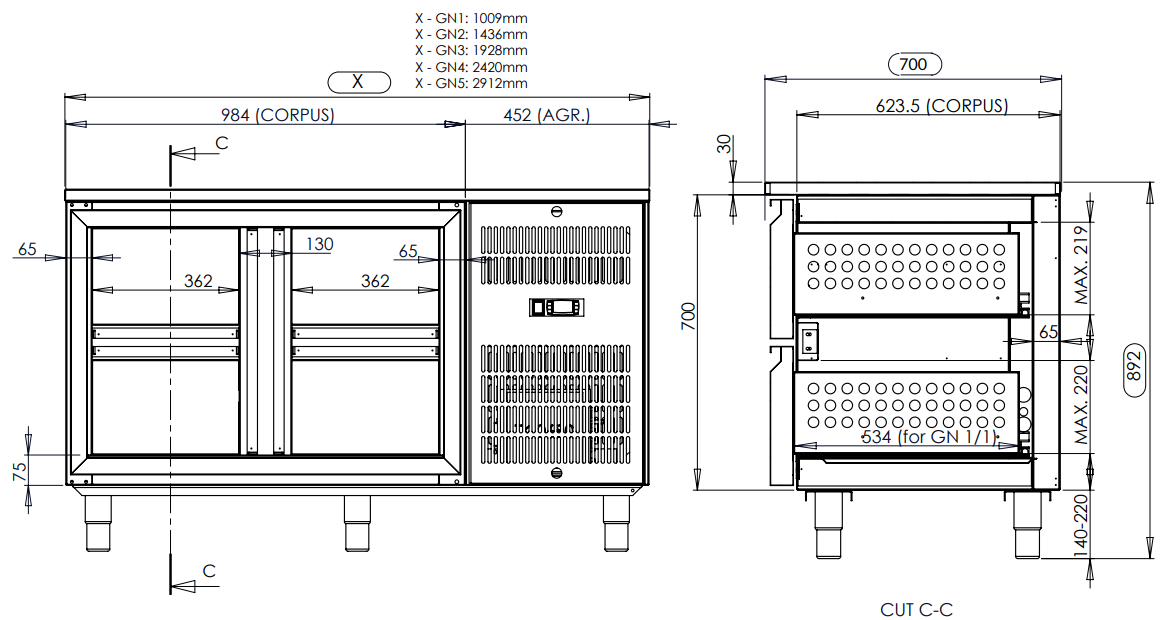 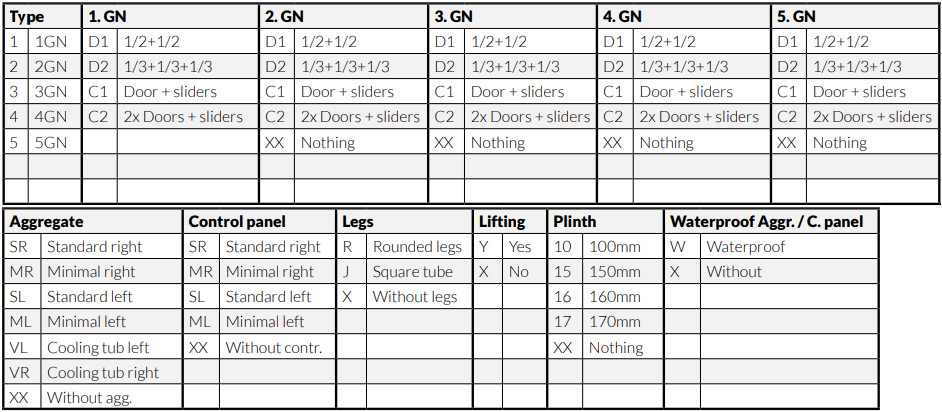 6
Návrh Konstrukčního řešení
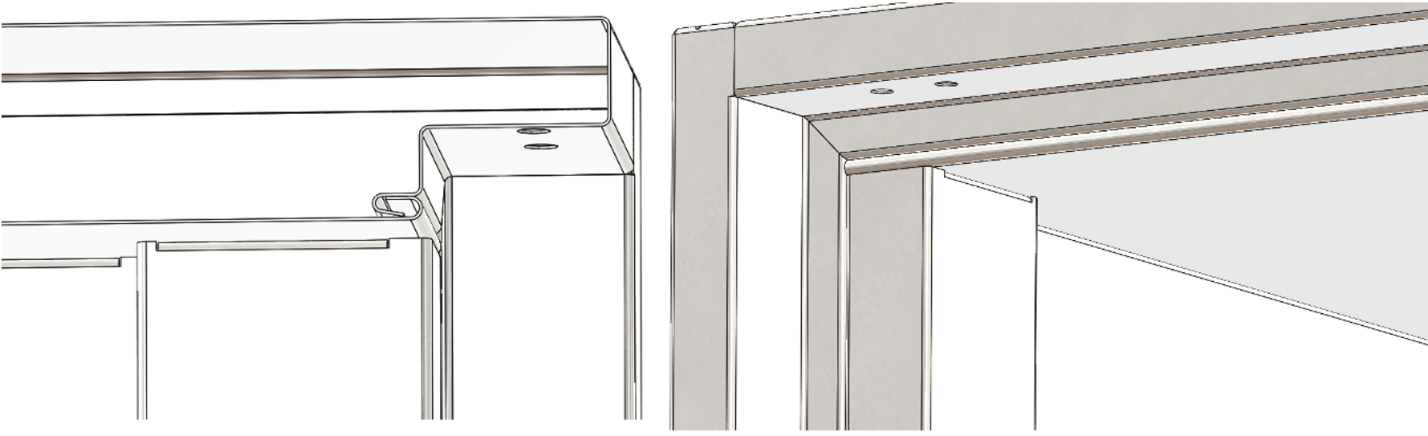 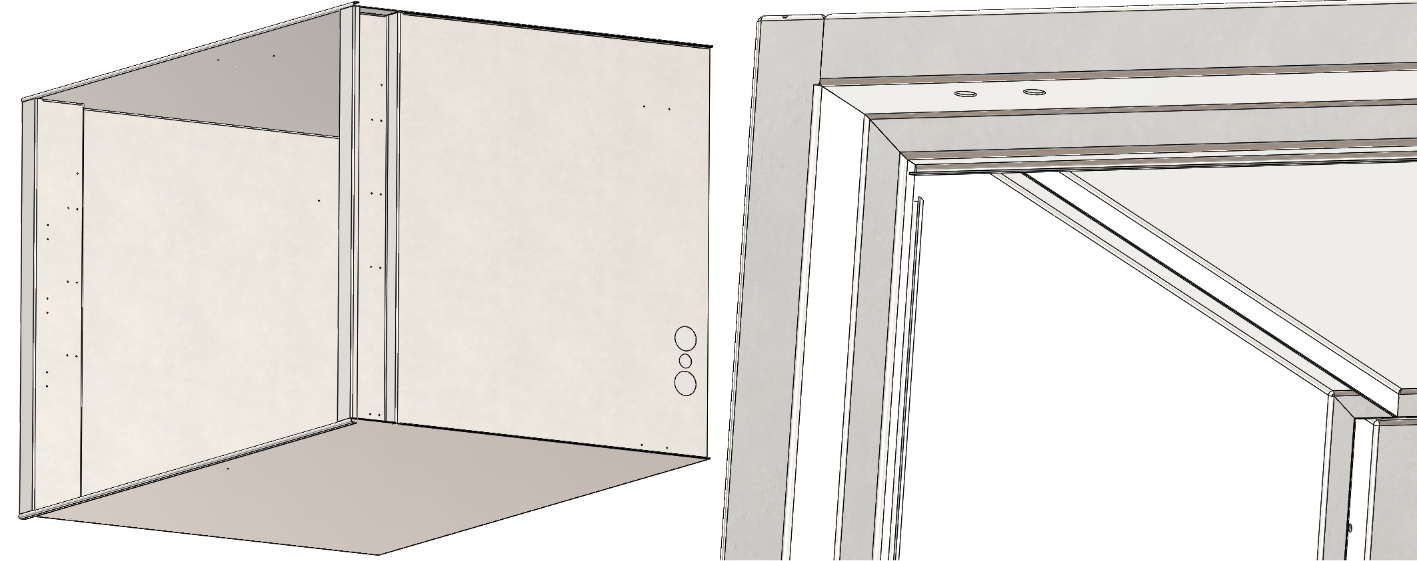 7
Aplikace rozměrové analýzy
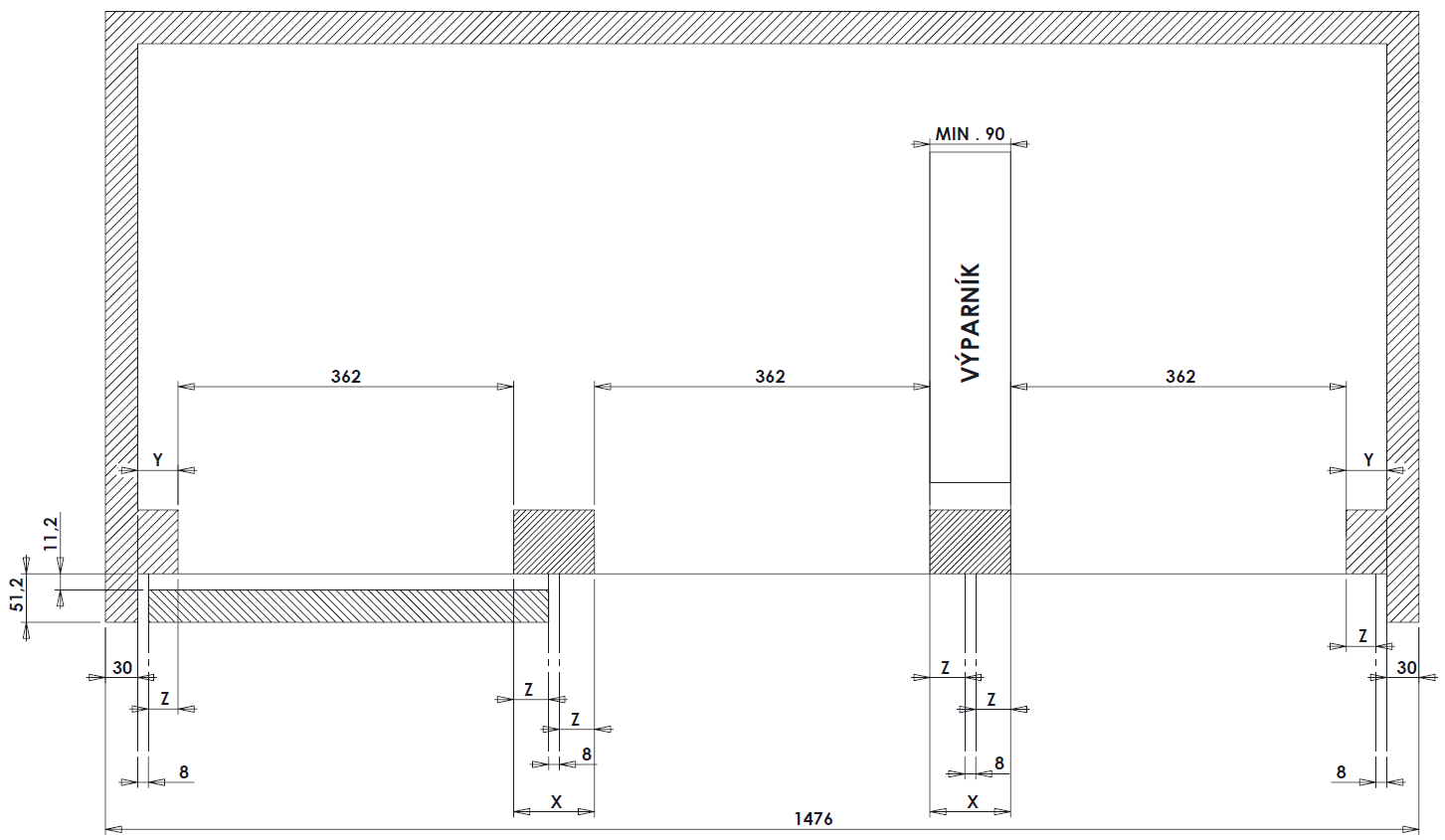 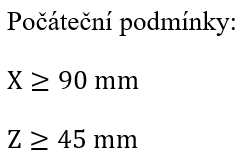 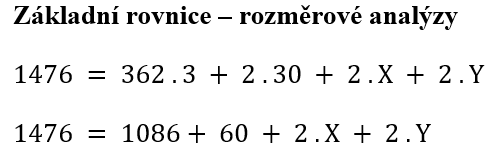 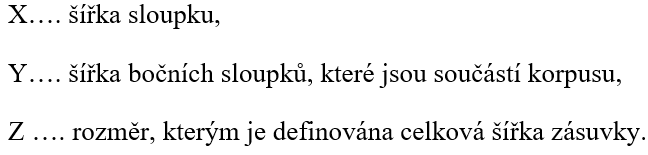 8
Aplikace rozměrové analýzy
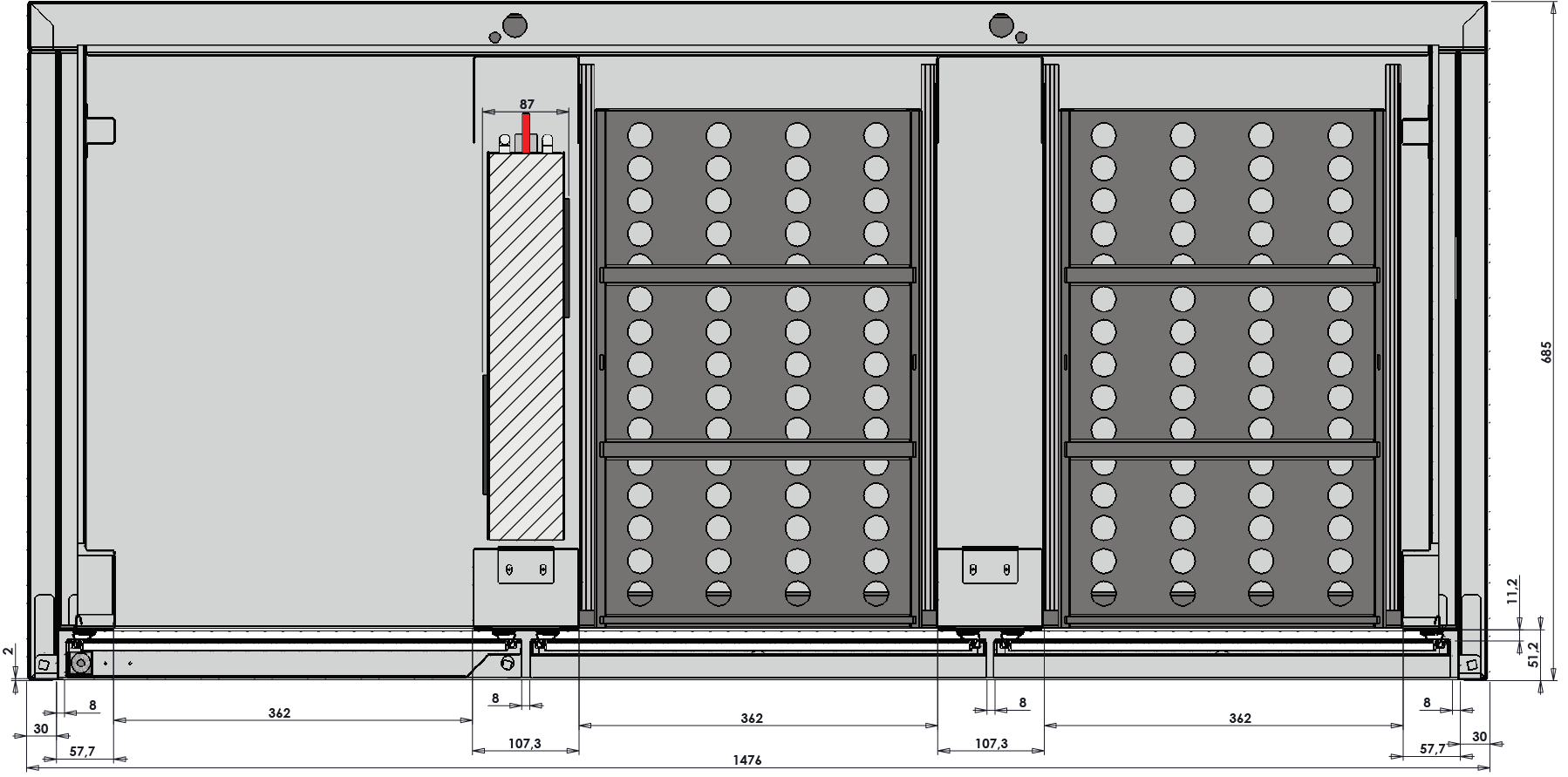 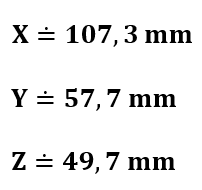 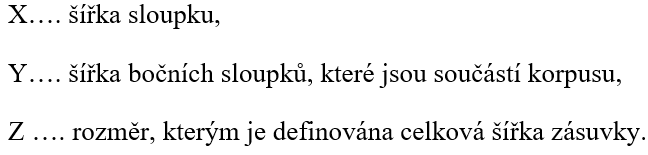 9
Aplikace rozměrové analýzy
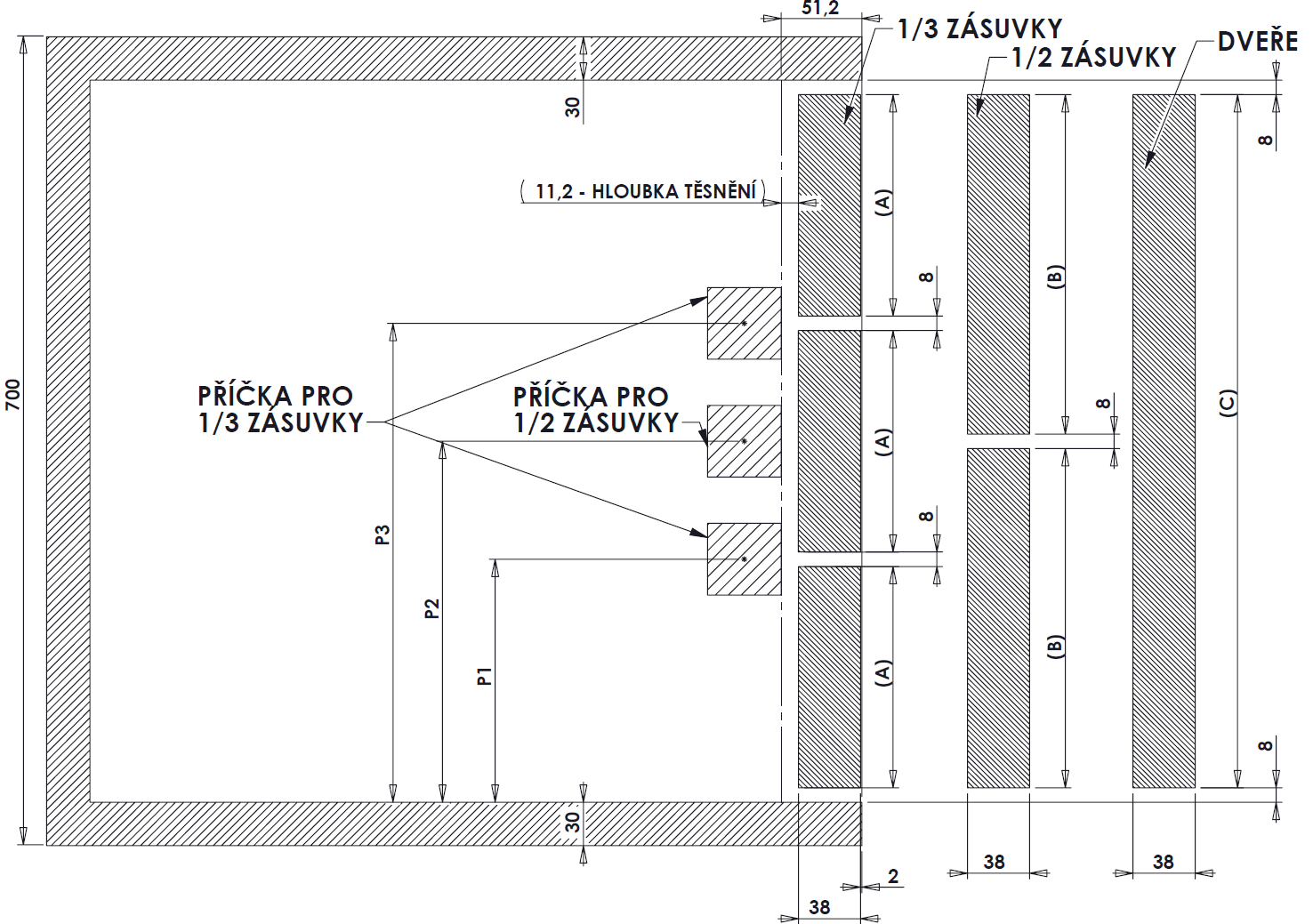 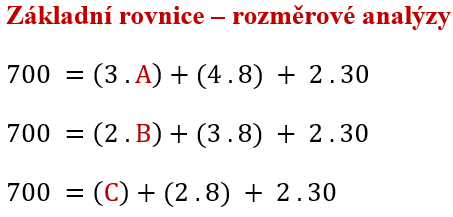 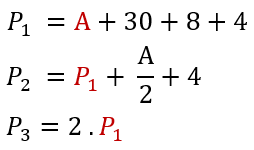 10
Aplikace rozměrové analýzy
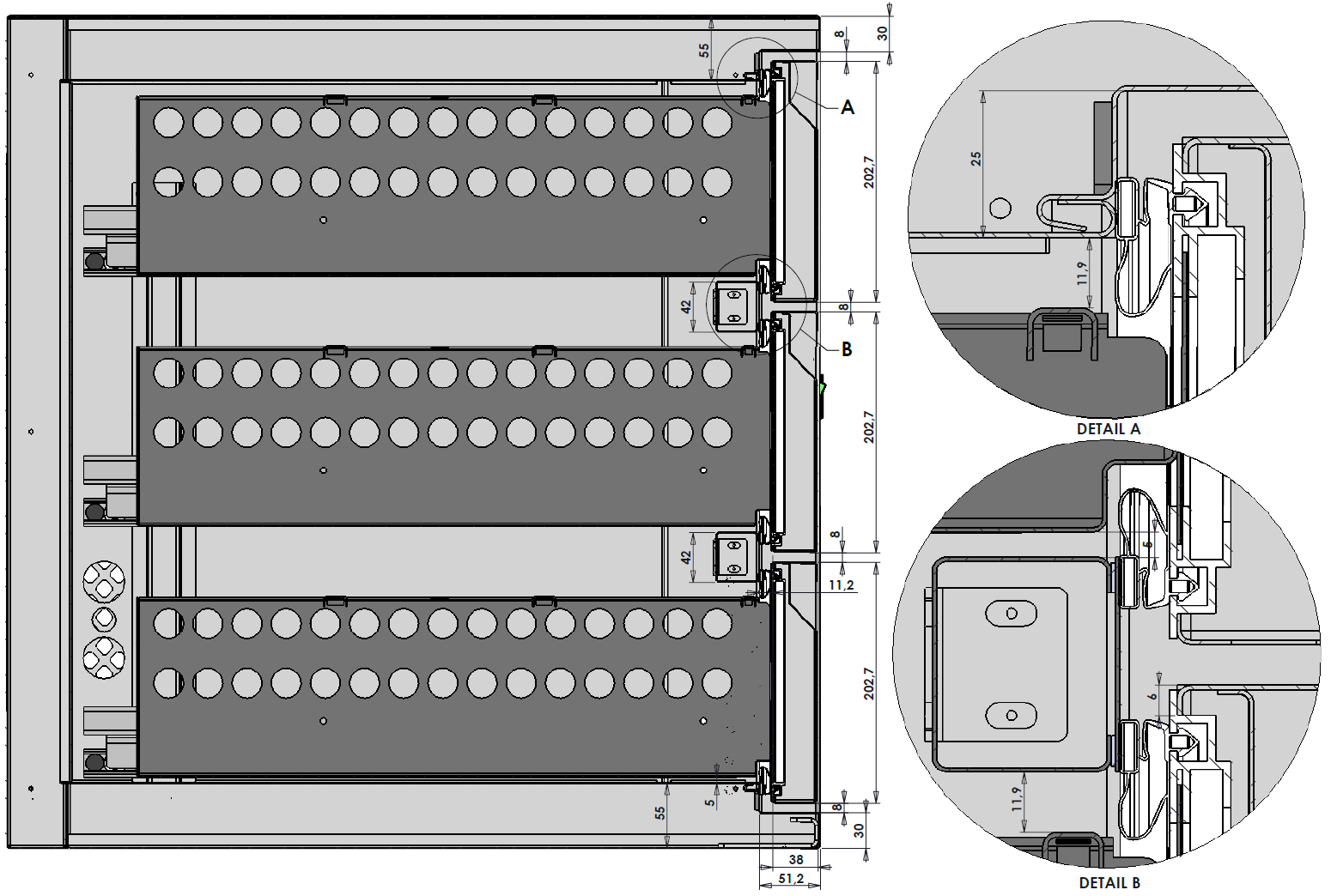 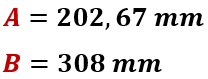 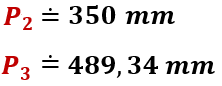 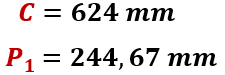 Výsledky – nově navržené součástky
11
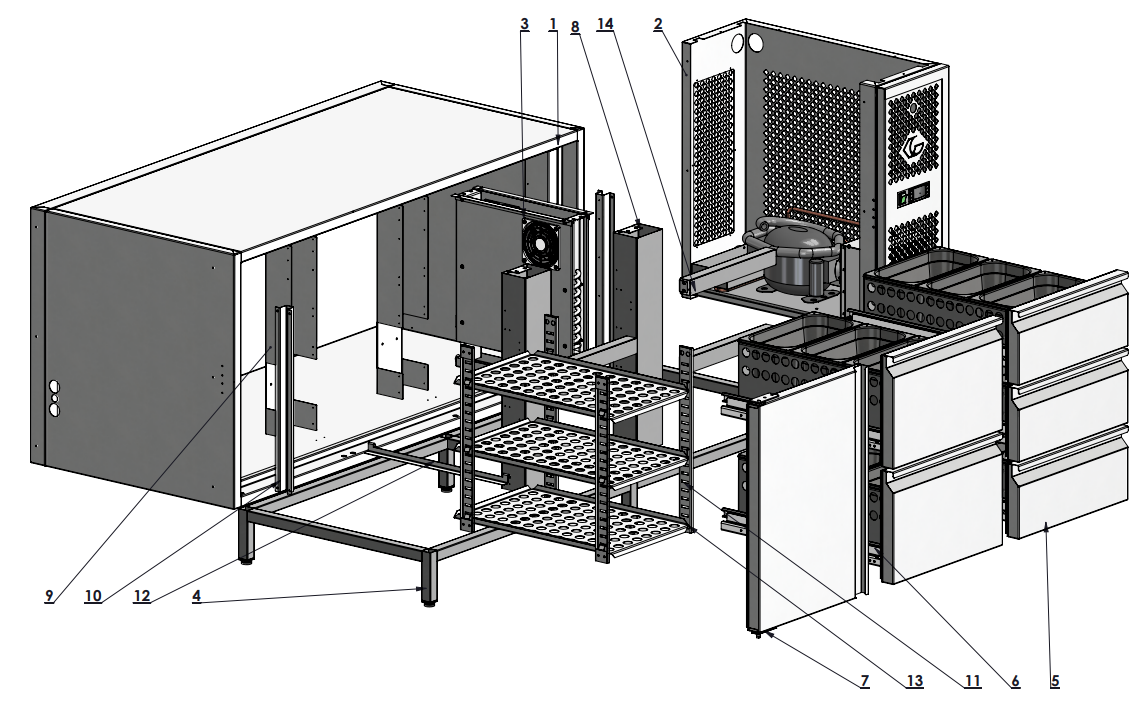 12
Výsledky – zajištění techn. Výroby
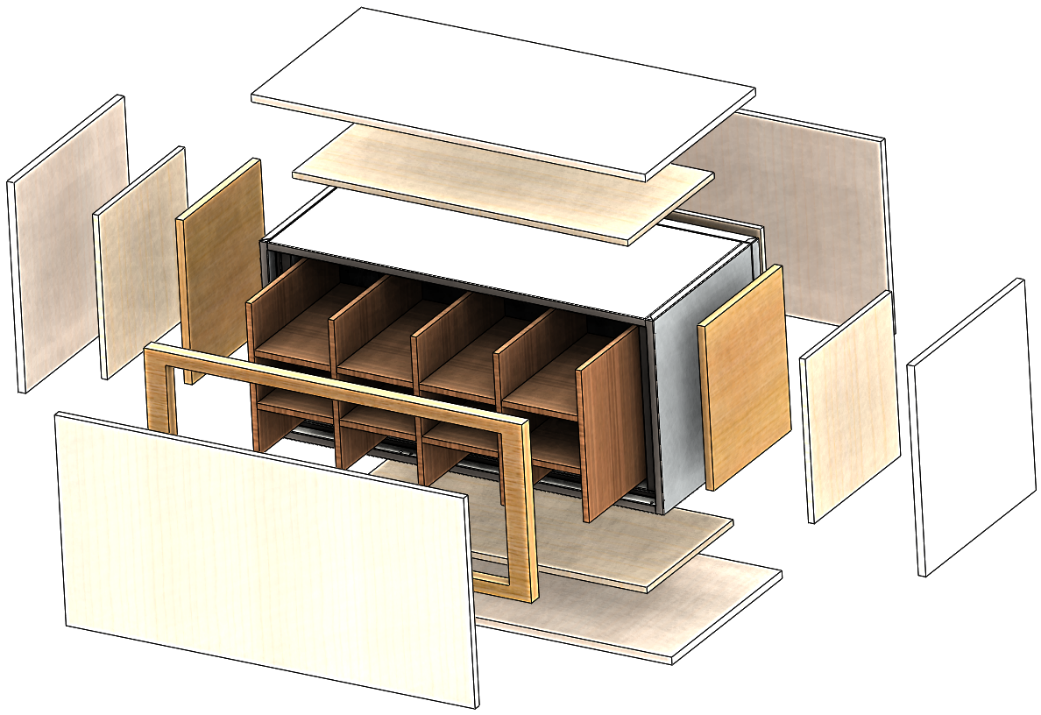 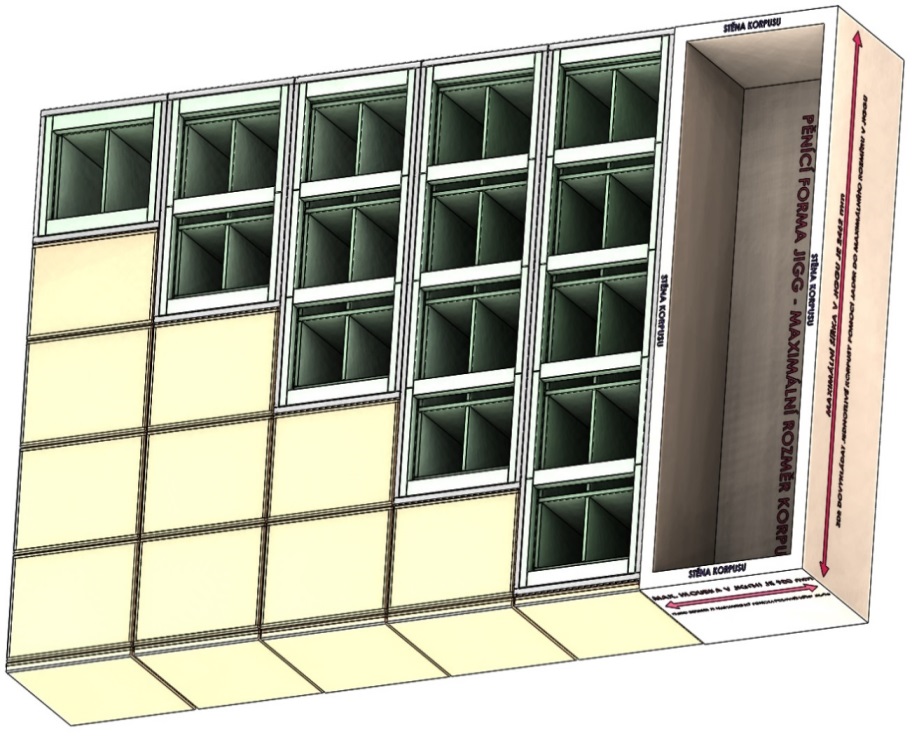 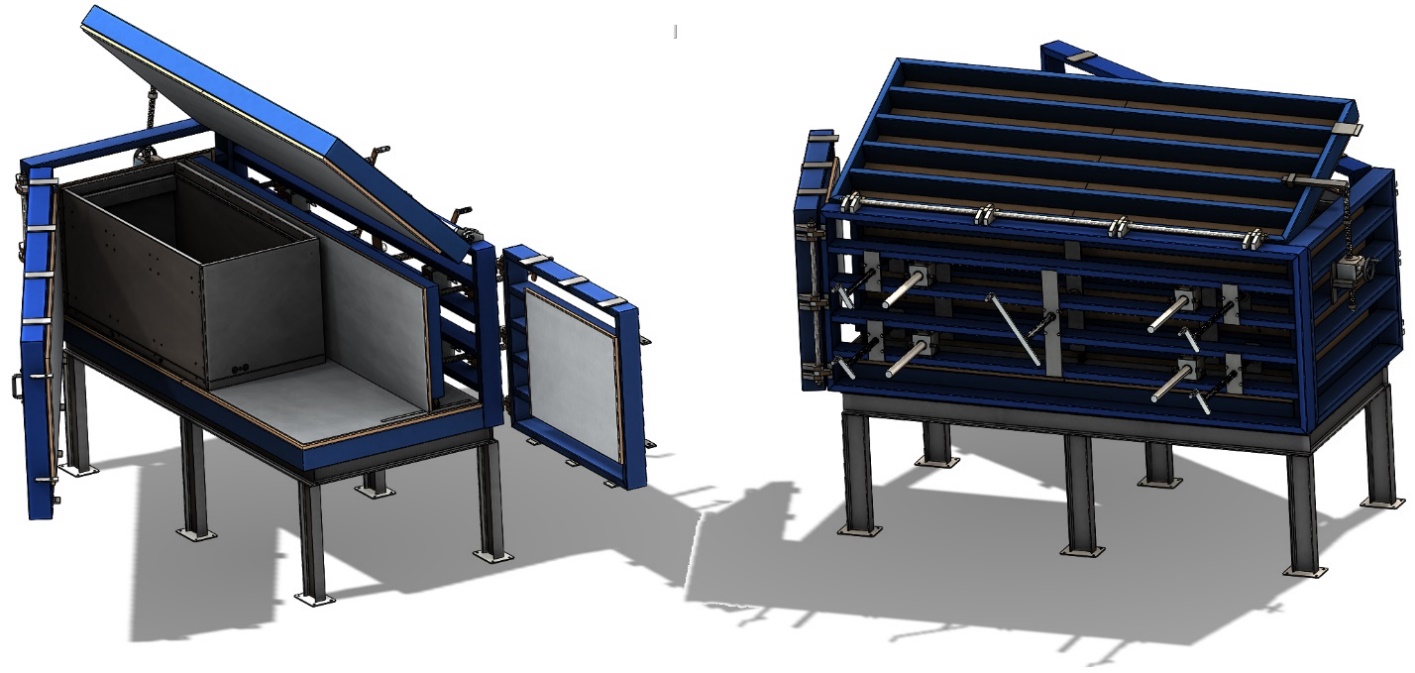 13
Návrhy opatření
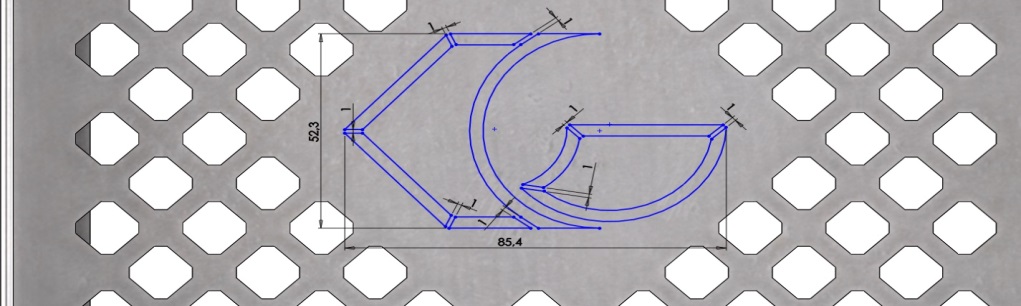 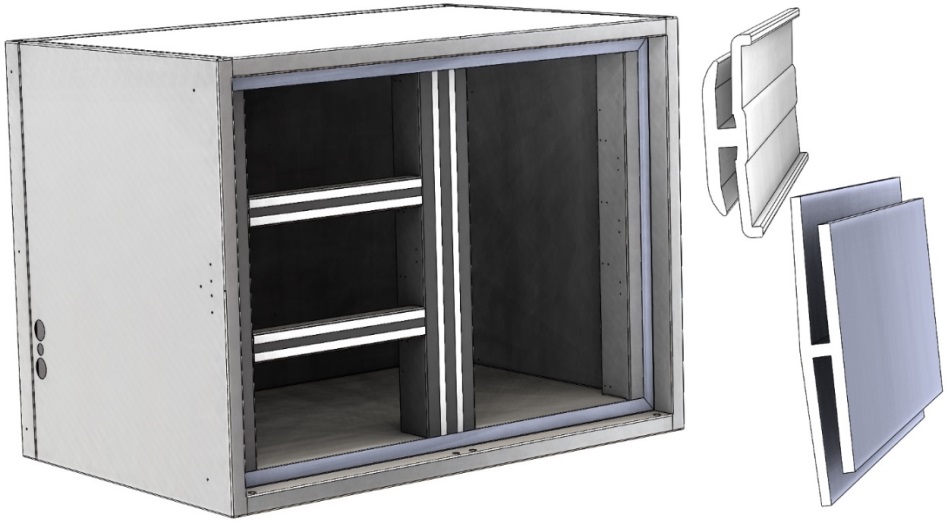 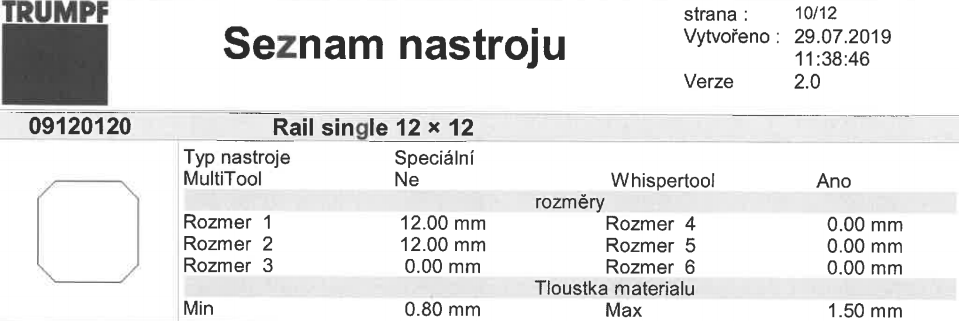 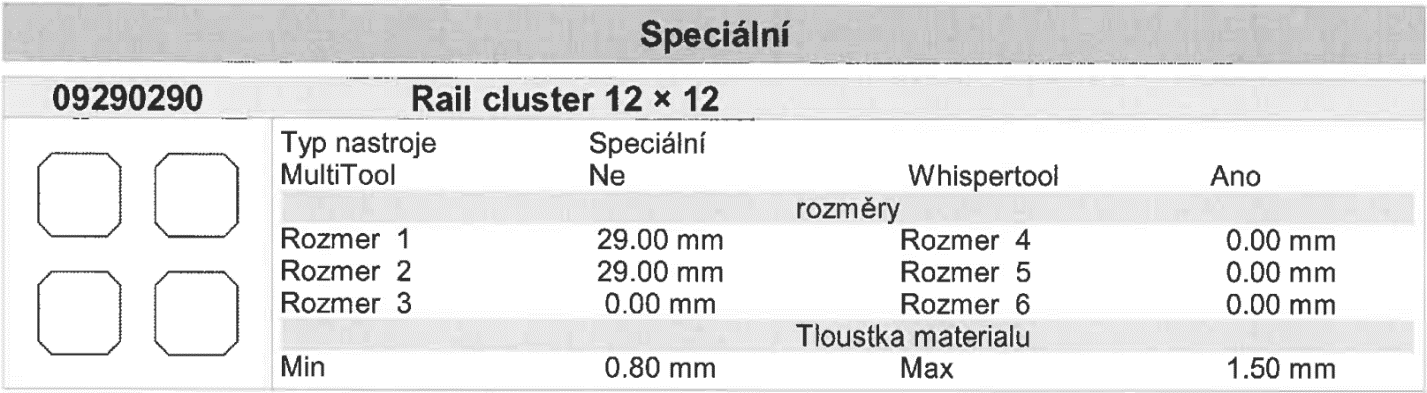 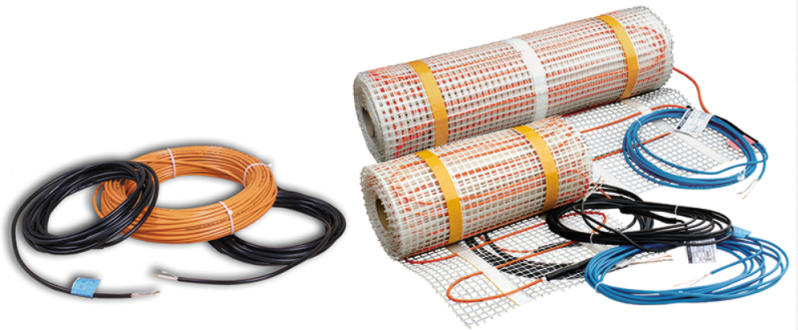 Návrhy opatření

Použít plastové lišty nebo topné kabely v korpusu.
Nákup sloučeného nástroje pro vysekávací centrum.
Závěr
14
Nově navržený chladící stůl naplňuje požadavky:

na zapuštěný design zásuvek,

na nový design agregátu + logo,

na možnost použití 150 GN nádob u 1/3 zásuvek 


Celkové výrobní náklady byly sníženy o 6 %.
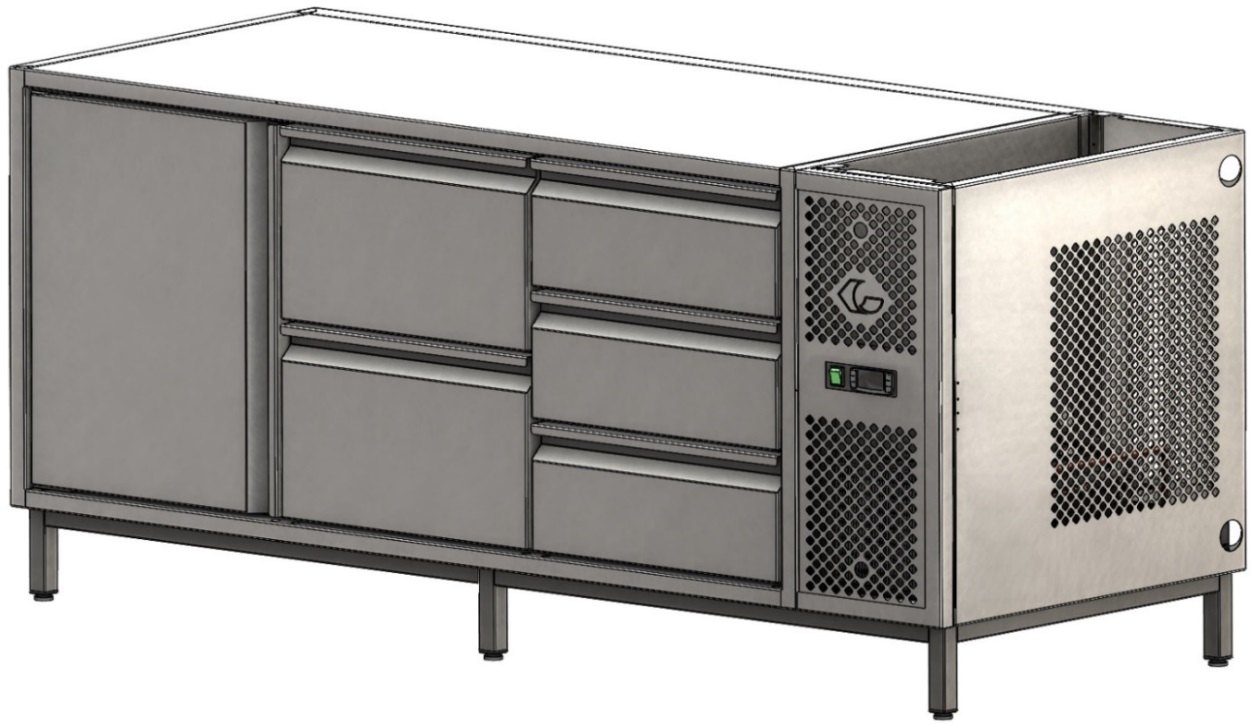 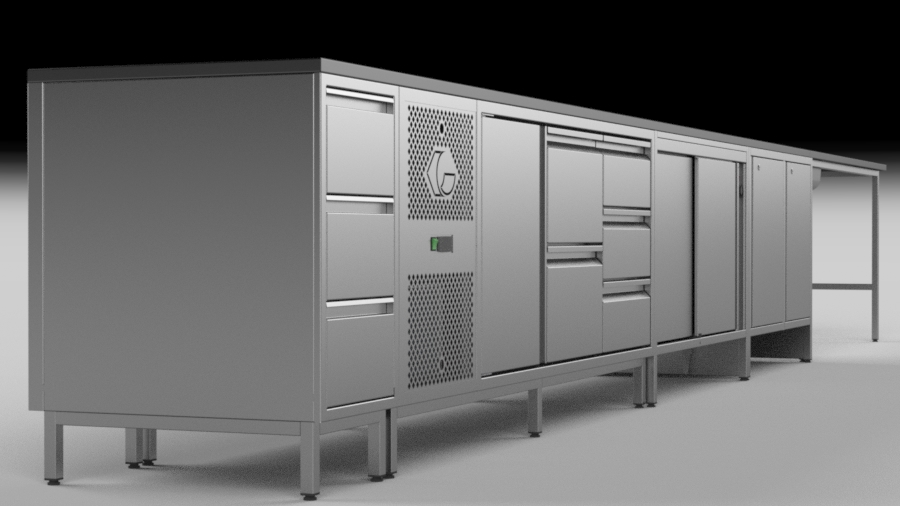 DĚKUJI ZA POZORNOST
Diskuse
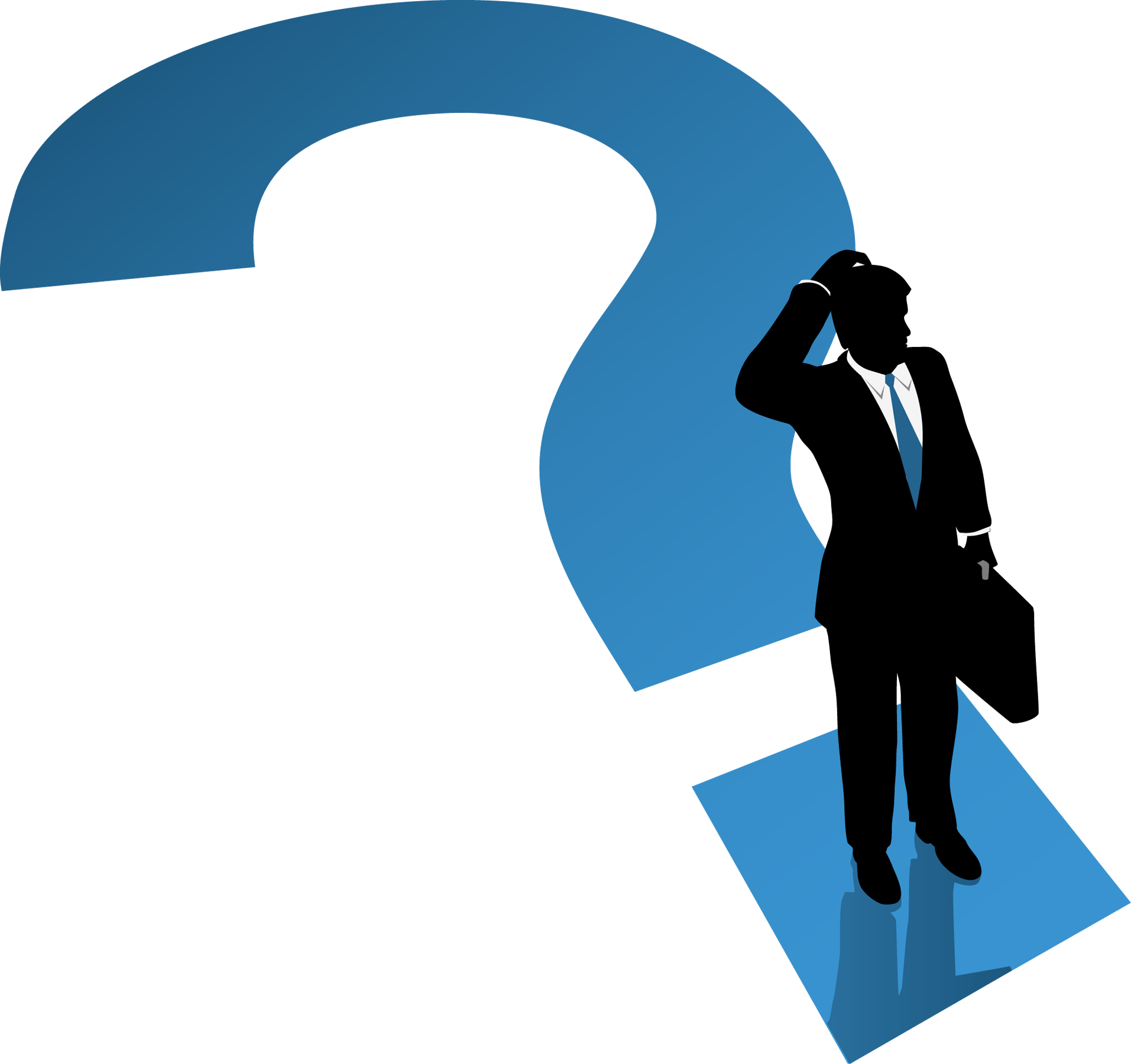